1
مراجعة الدرس السابق
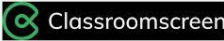 السؤال الثالث
السؤال الثاني
السؤال الأول
عند فتح المشروع في موقع سكراتش تم أضافة فئة الصور وهو اسم مشروعك في موقع الآلة
لكل مشروع في تعلم الآلة أربعة مراحل رئيسية
في المرحلة الثالثة استخدمنا قدرة الحاسب للتعرف على الأمثلة بواسطة  لعبة في البايثون
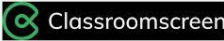 السؤال الثالث
السؤال الثاني
السؤال الأول
عند فتح المشروع في موقع سكراتش تم أضافة فئة الصور وهي أمثلة الصور التي سوف يجرى عليها الكود البرمجي
لكل مشروع في تعلم الآلة ثلاثة مراحل رئيسية
في المرحلة الثالثة استخدمنا قدرة الحاسب للتعرف على الأمثلة بواسطة  لعبة في سكراتش
2
اشراقة الصباح
لو تمكنت من رؤية قلوب البشر لرأيت في كل قلب
 < قصة وجع >
فلنرحم بعضنا لعل الله يرحمنا
3
تمهيد
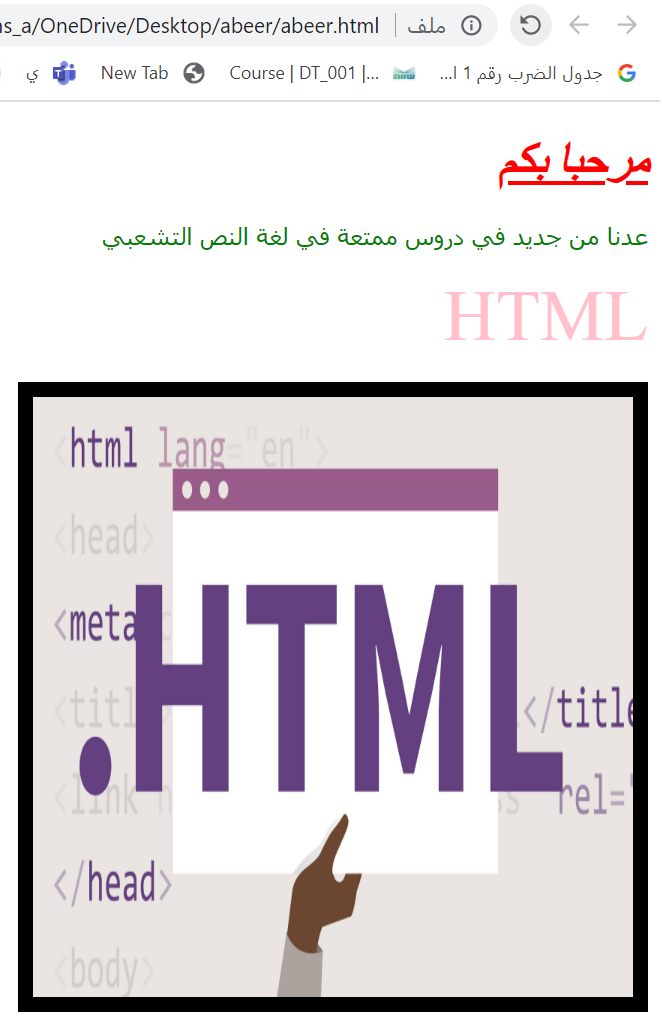 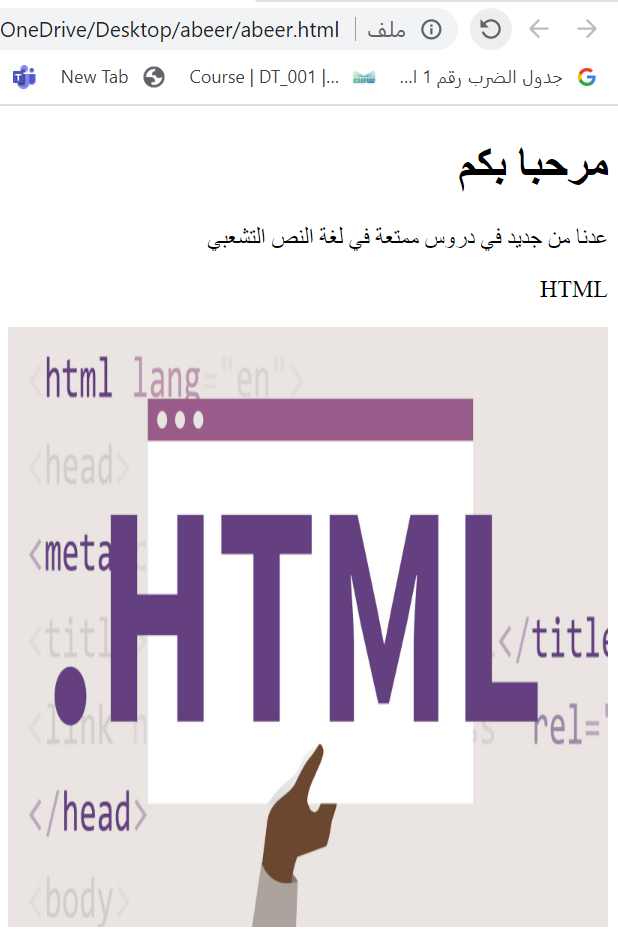 من خلال ..
استراتيجية قراءة الصورة – الحوار والمناقشة 

ما لفرق بين الموقعين ؟
برأيك ماهي الإضافات التي أدت لوجود الفرق ؟
7
4
مراجعة المكتسبات السابقة
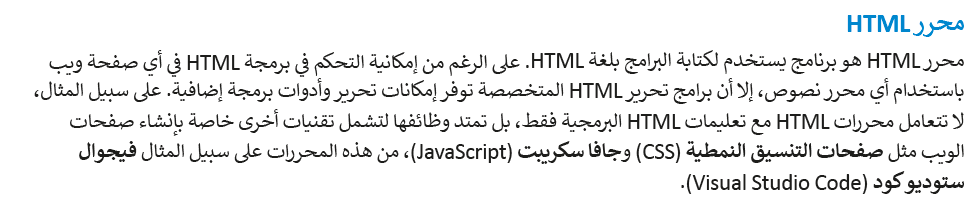 ما هو محرر HTML  ؟
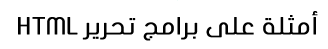 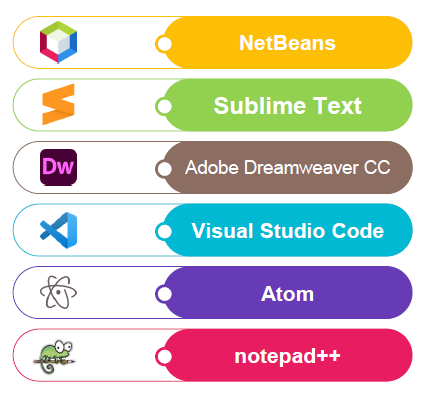 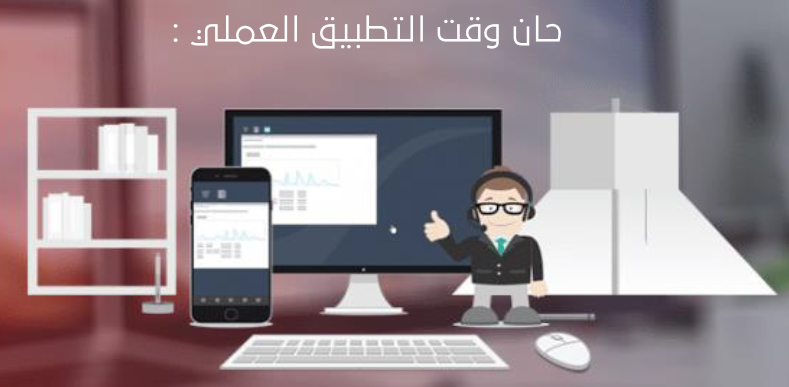 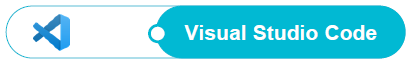 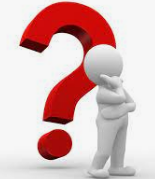 كيف يتم تثبيت البرنامج
9
[Speaker Notes: بالكتابة بالقوقل تحميل البرنامج 
رابط Google Drive :
https://drive.google.com/file/d/1YrIjtYInU0aHSrT1zaO34Z1MEWKp7dGt/view?usp=sharing

✴️ الروابط الرسمية:

💻 نسخة Windows:
https://code.visualstudio.com/download

📲 نسخة Android - بديل تعليمي:
https://play.google.com/store/apps/details?id=io.spck

📱 نسخة iOS - بديل تعليمي:
https://apps.apple.com/us/app/spck-editor/id1507309511]
إثراء 
 
 بديل تعليمي على الأجهزة الذكية
سوف يتم ارسال شروحات لهذا البرنامج
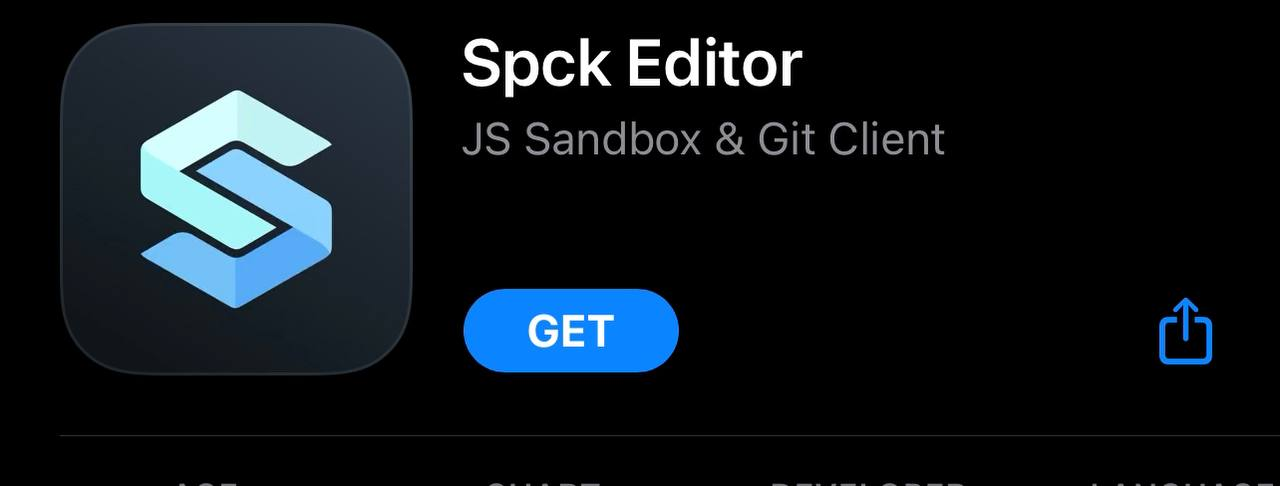 بديل تعليمي 1 - موقع أونلاين:
https://harmash.com/web-editor/?tutorial=html&lesson=html-tags&file=doctype
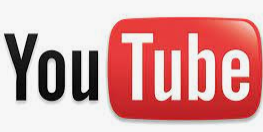 10
[Speaker Notes: 📲 نسخة Android - بديل تعليمي:
https://play.google.com/store/apps/details?id=io.spck

📱 نسخة iOS - بديل تعليمي:
https://apps.apple.com/us/app/spck-editor/id1507309511

الشرح
https://youtu.be/MY7VQjdEVUc

اسم البرنامج: Visual Studio Code 💎Ⓜ️ 

✳️ رابط Google Drive :
https://drive.google.com/file/d/1YrIjtYInU0aHSrT1zaO34Z1MEWKp7dGt/view?usp=sharing

✴️ الروابط الرسمية:

💻 نسخة Windows:
https://code.visualstudio.com/download

⭐️ بديل تعليمي 1 - موقع أونلاين:
https://harmash.com/web-editor/?tutorial=html&lesson=html-tags&file=doctype

🌐 موقع اونلاين 2 - موقع أونلاين:
https://vscode.dev/

📲 بديل تعليمي 3 - نسخة Android :
https://play.google.com/store/apps/details?id=io.spck

📱 بديل تعليمي 4 - نسخة iOS:
https://apps.apple.com/us/app/spck-editor/id1507309511]
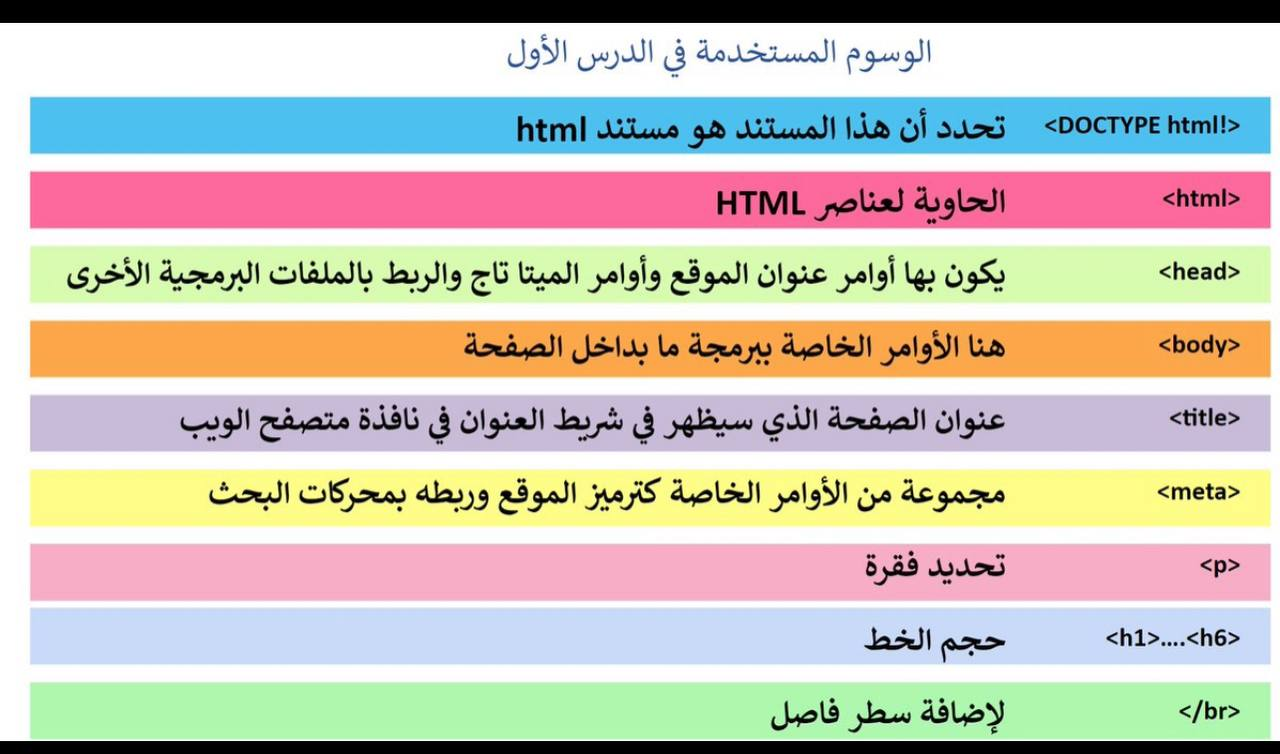 ملخص الوسوم ووظيفتها ..
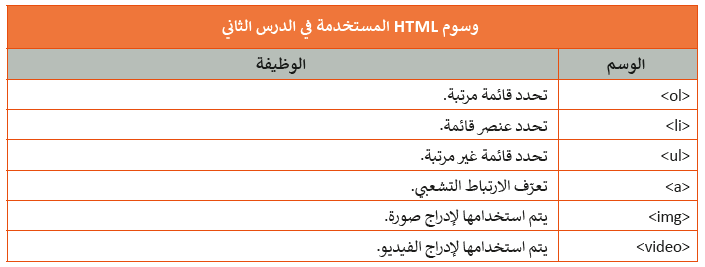 11
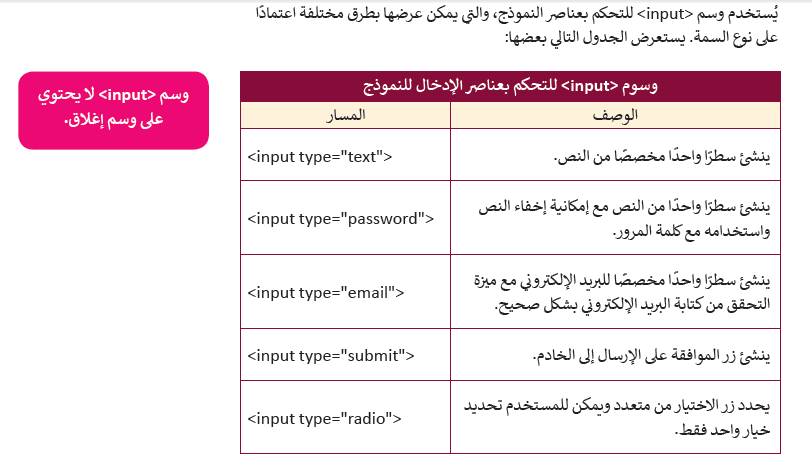 وسم  < input >
12
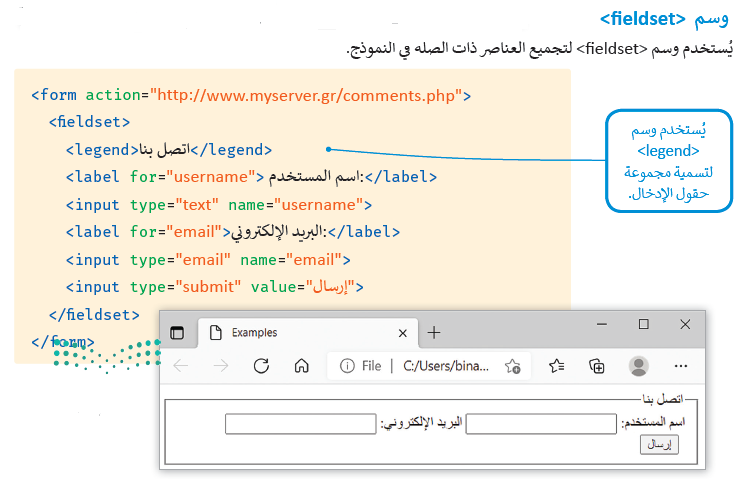 وسم  < fieldset >
13
الوحدة الثالثة 
البرمجة المتقدمة باستخدام لغة ترميز النص التشعبي 



الدرس الأول 
التنسيق باستخدام وسوم 
HTML
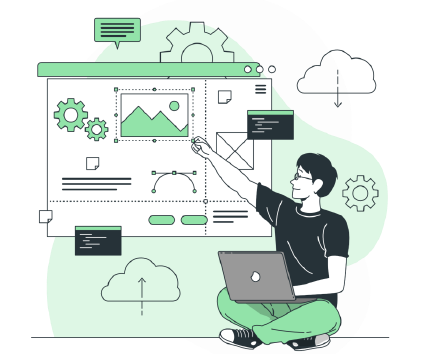 اهداف الدرس
وسوم تنسيق النص 
تنسيق الصورة 
تنسيق عرض ملف الفيديو
اهداف الدرس
وسوم تنسيق النص 
تنسيق الصورة 
تنسيق عرض ملف الفيديو
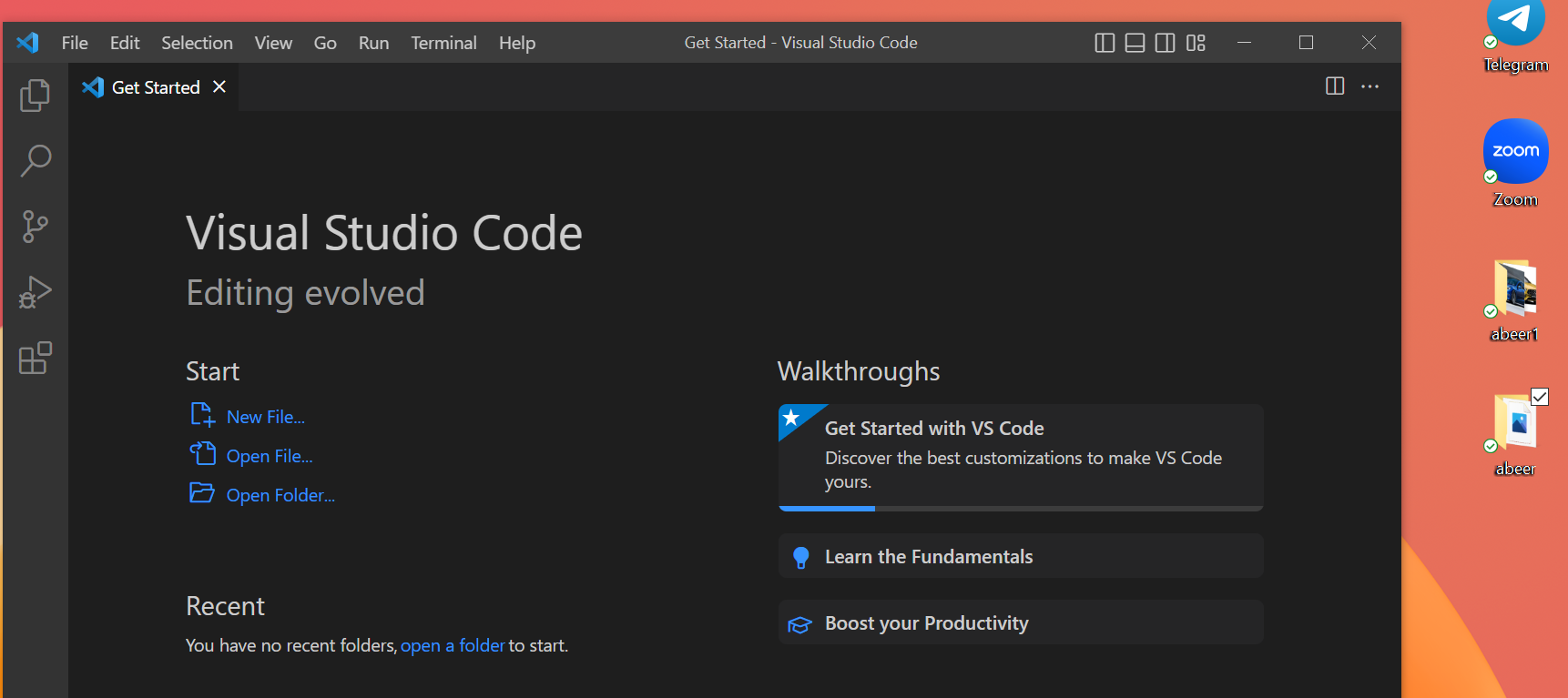 من خلال ..
الصور التي أمامك تذكري طريقة الدخول للبرنامج وإنشاء ملف HTML  باسمك 

 الأسرع سيحصل على
إنشاء مجلد بأسمك ضعي صورة بداخله 
فتحي البرنامج ومن ثم 
Open folder
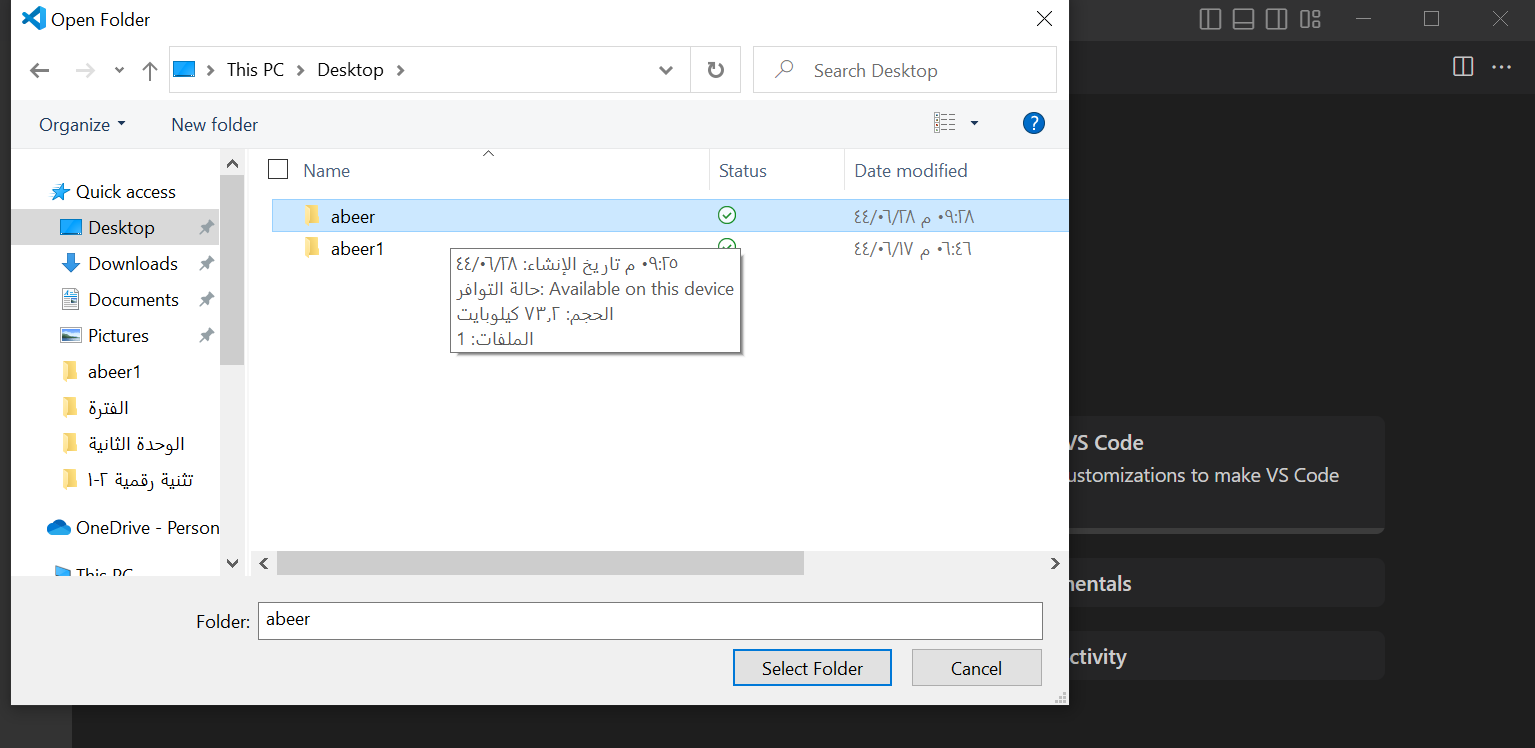 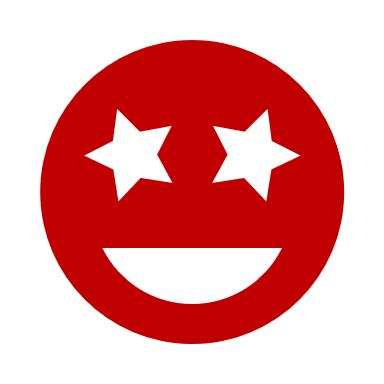 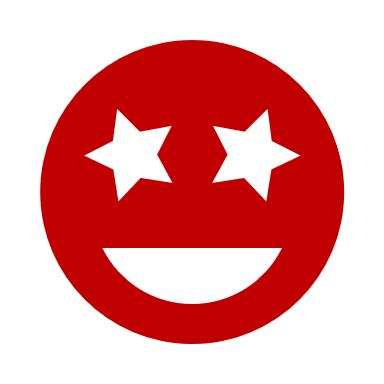 استدعي المجلد وانقري على 
Select folder
17
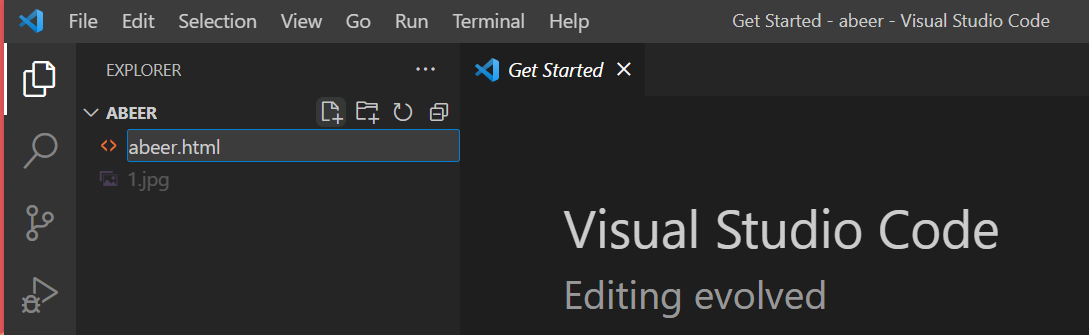 من خلال ..
الصور التي أمامك تذكري طريقة الدخول للبرنامج وإنشاء ملف HTML  باسمك 

 الأسرع سيحصل على
إنشاء ملف من + وكتابة الاسم وامتداد .html
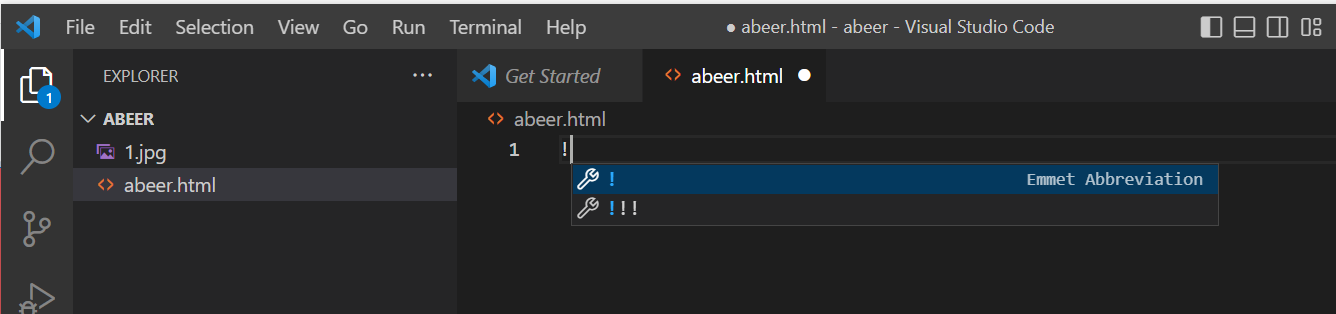 لكتابة الأوامر اكتبي علامة ! وانقري 
ENTER
ستظهر الأوامر الأساسية لبنية الصفحة
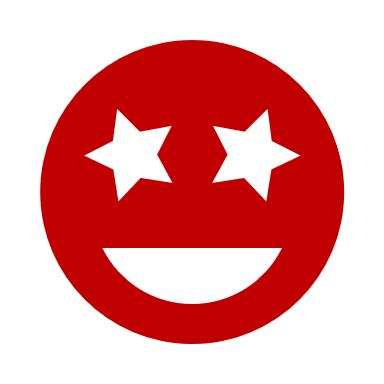 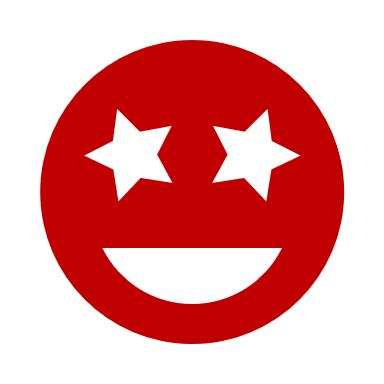 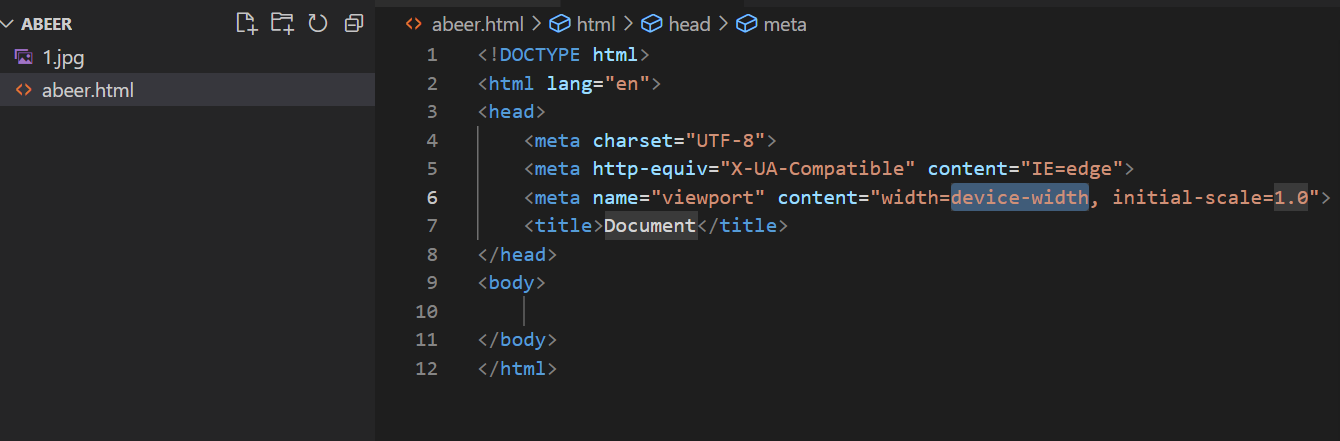 18
من خلال قراءة الصور
 
 اكتشفي اهم الوسوم التي تم استخدامها لإحداث التغير 
في الصورتين السابقتين 
يتم مناقشتها وكتابة الوسوم ..على السبورة
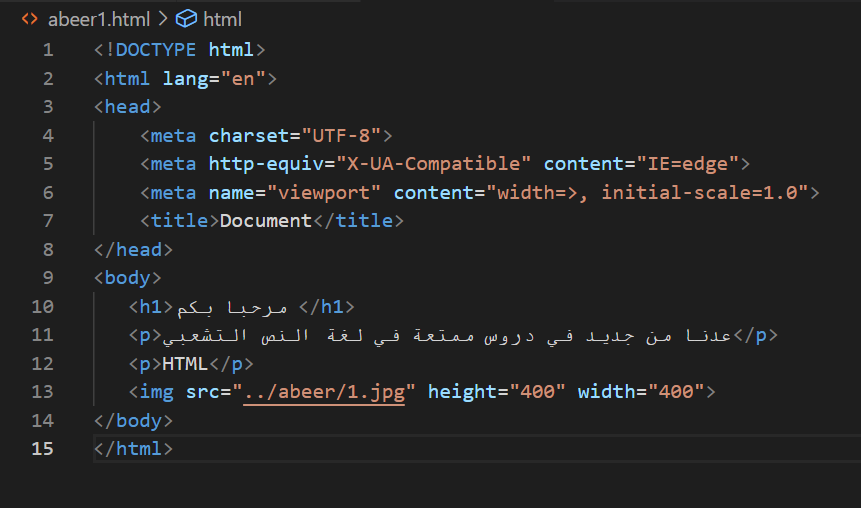 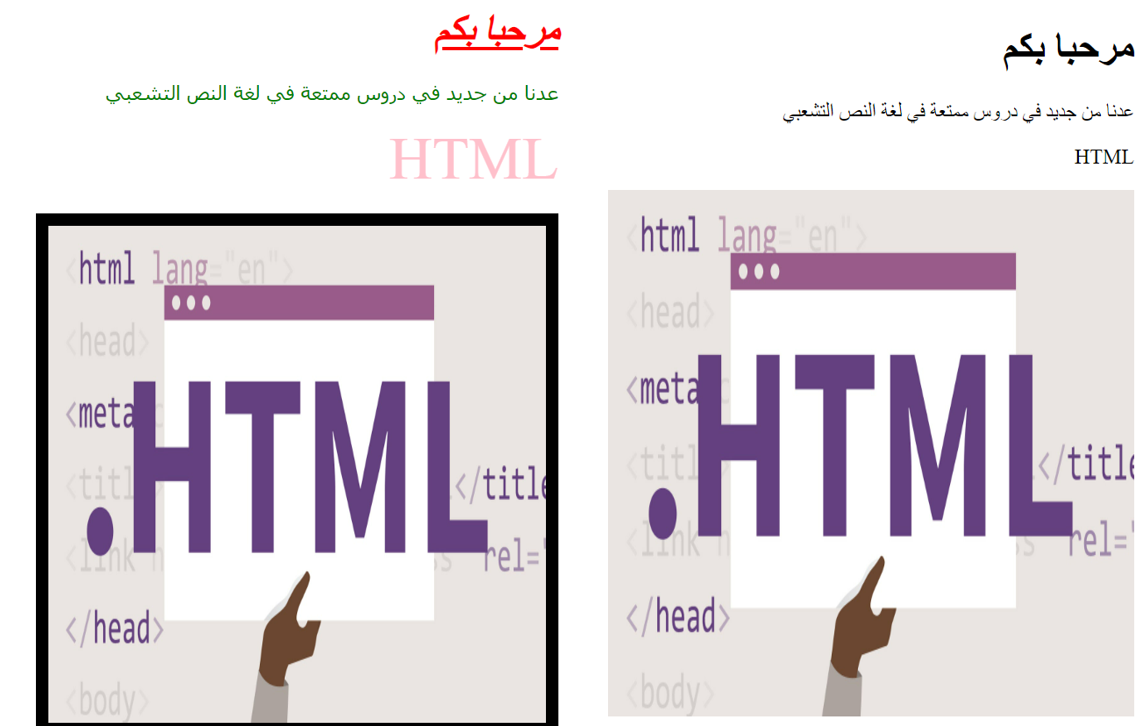 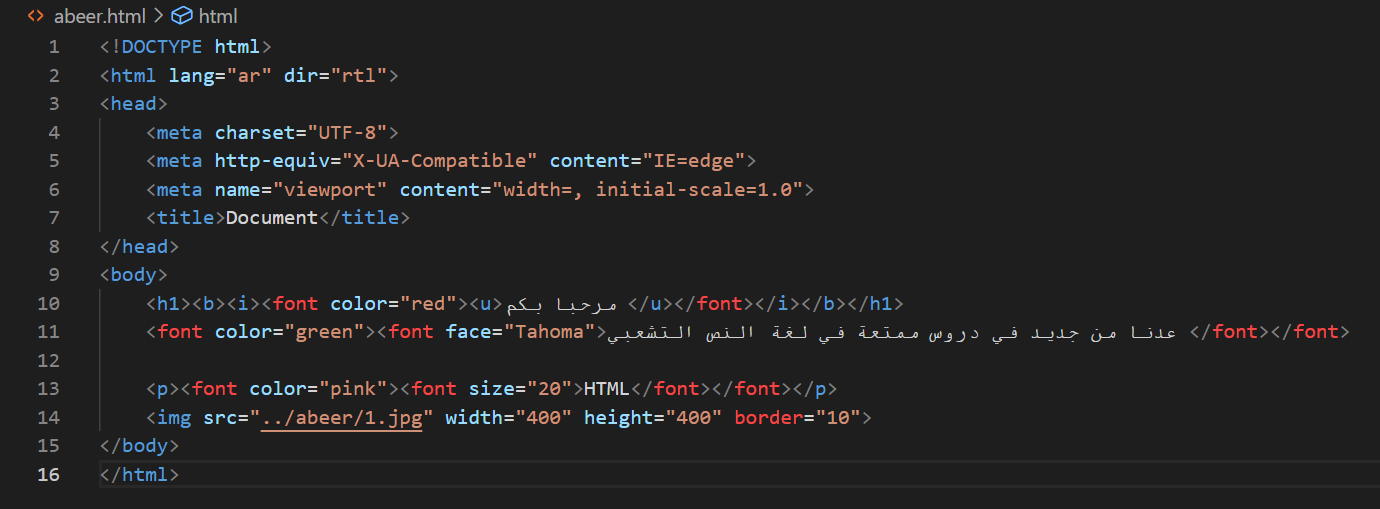 19
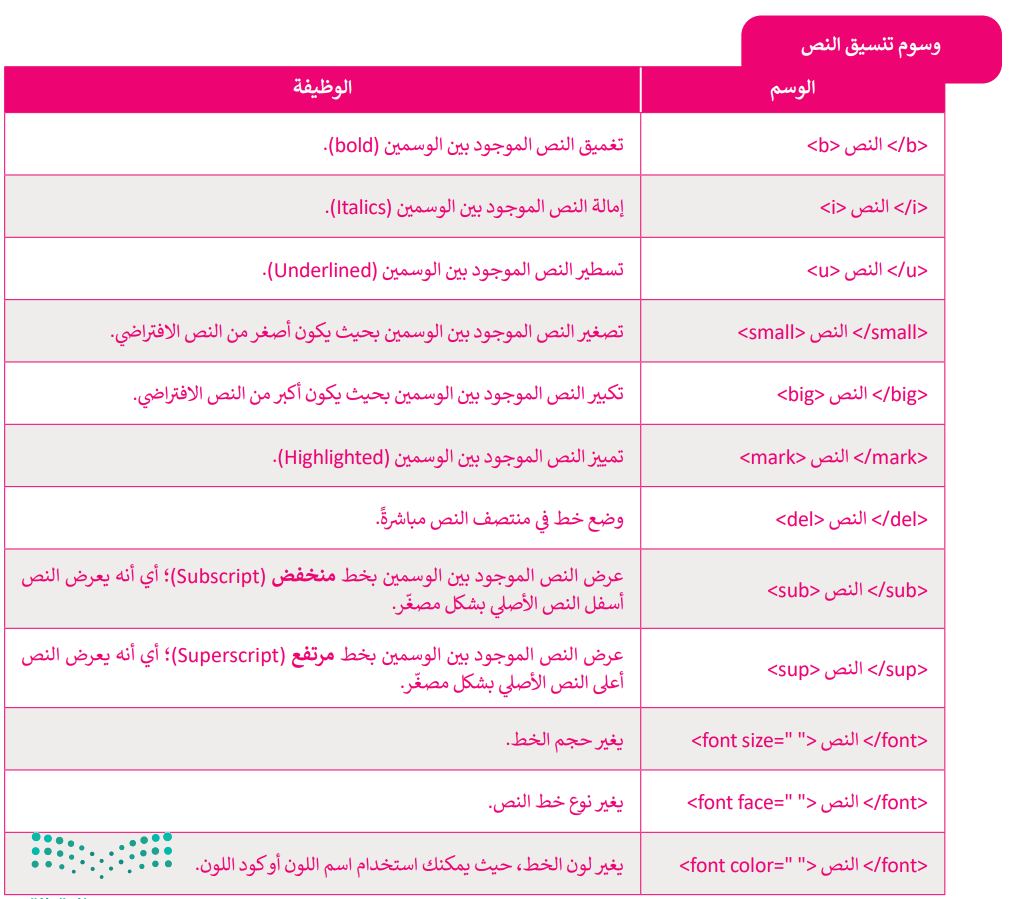 تنسيق النص 

التعرف علة الوسوم ..
20
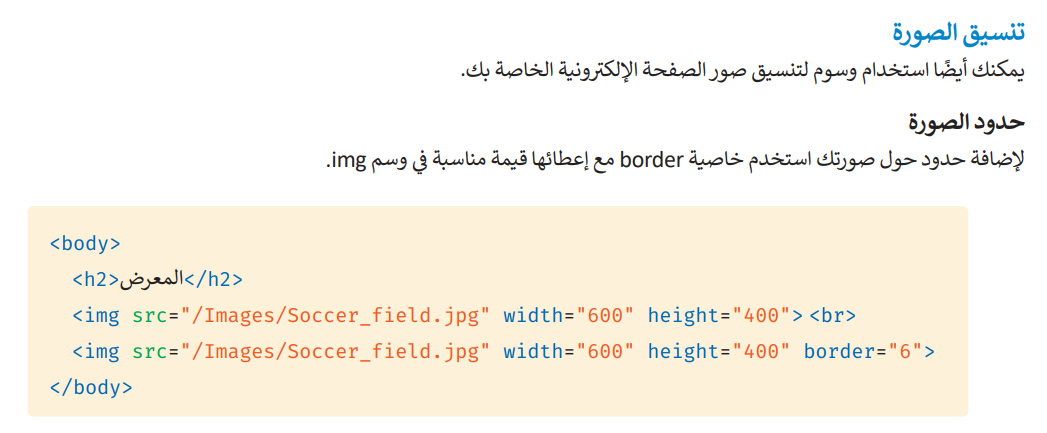 تنسيق الصورة
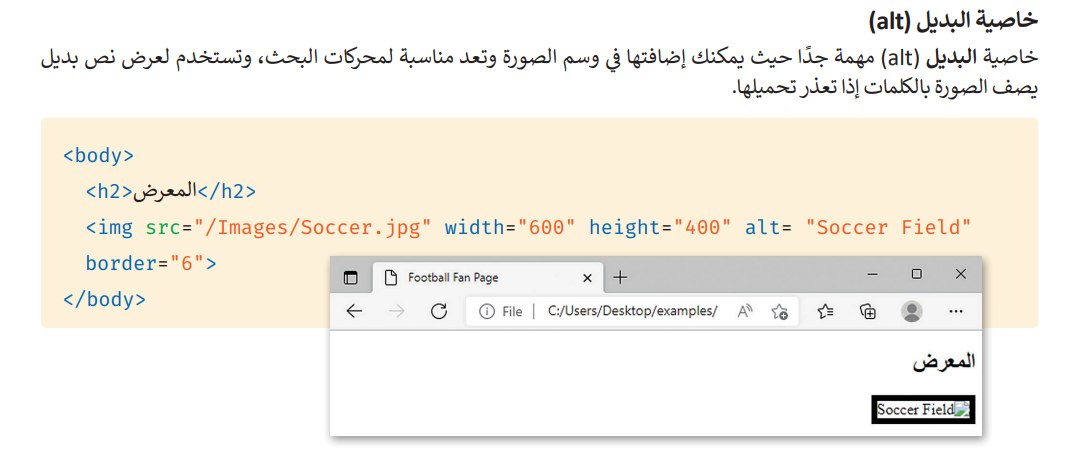 21
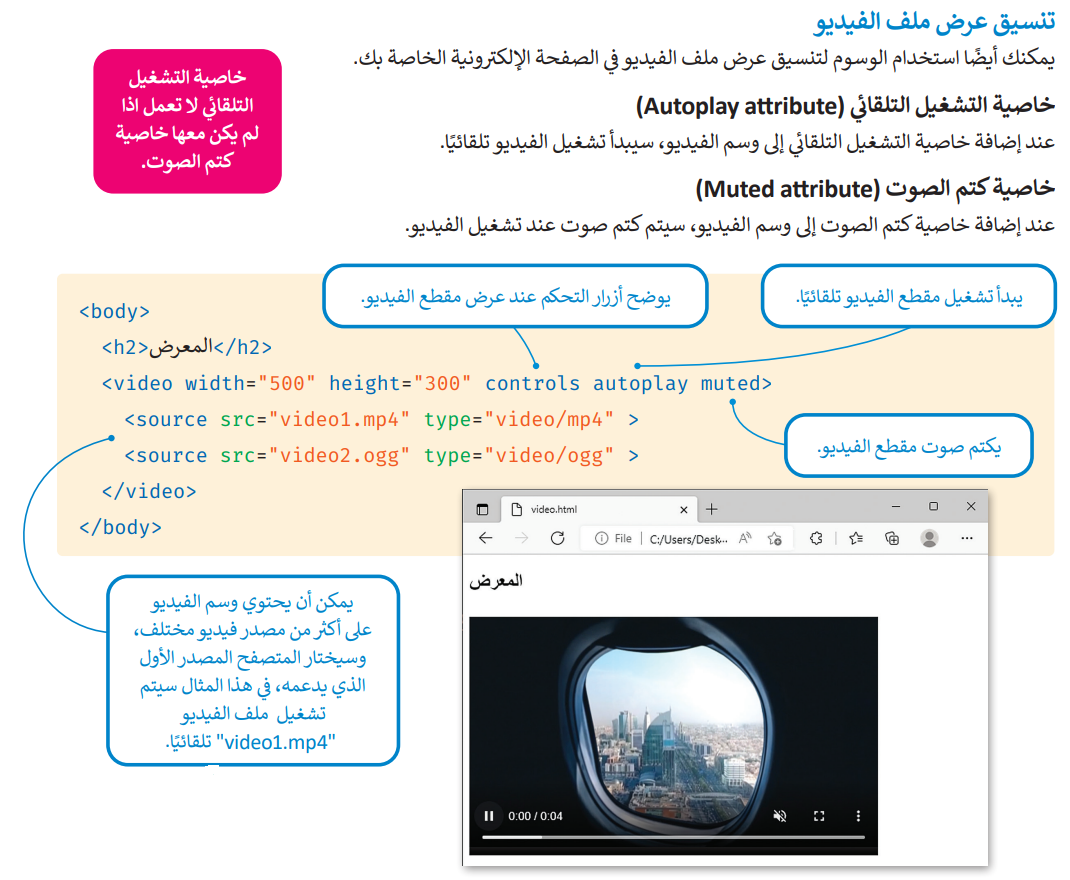 تنسيق عرض ملف الفيديو
22
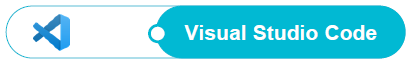 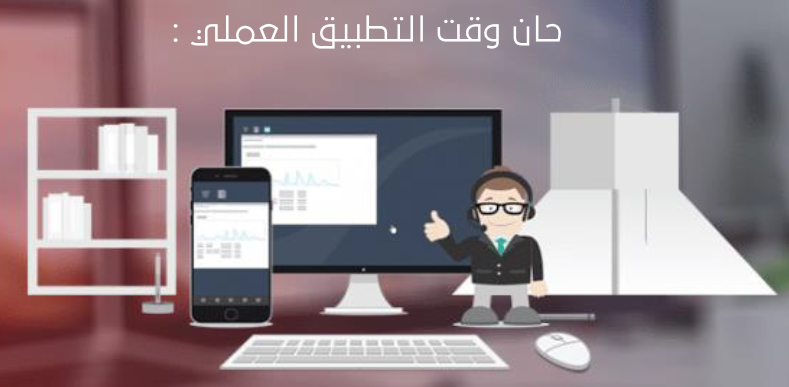 بالرجوع لخطوات الكتاب ص97


الحصول على نقطتين للأسرع
المهمة 1 :
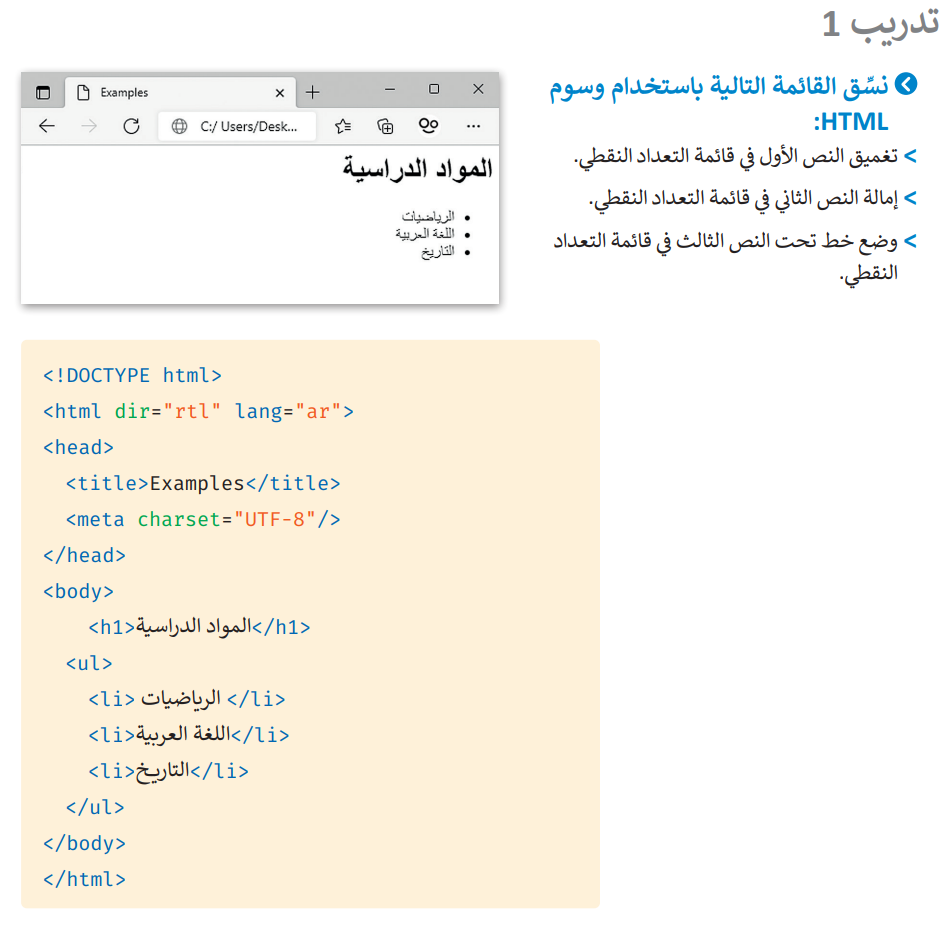 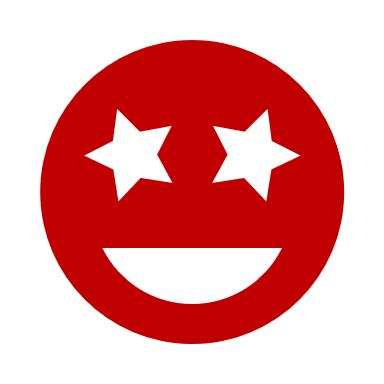 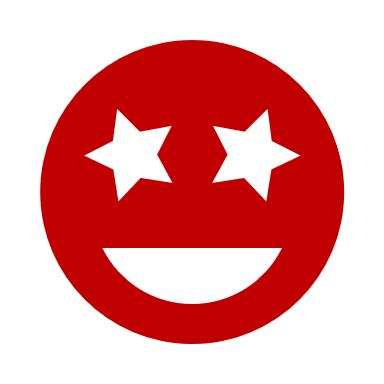 23
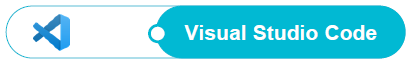 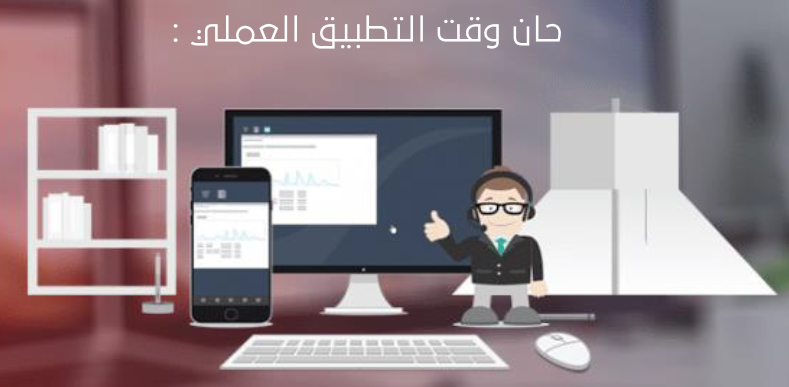 بالرجوع لخطوات الكتاب ص97


الحصول على نقطتين للأسرع
المهمة 1 :
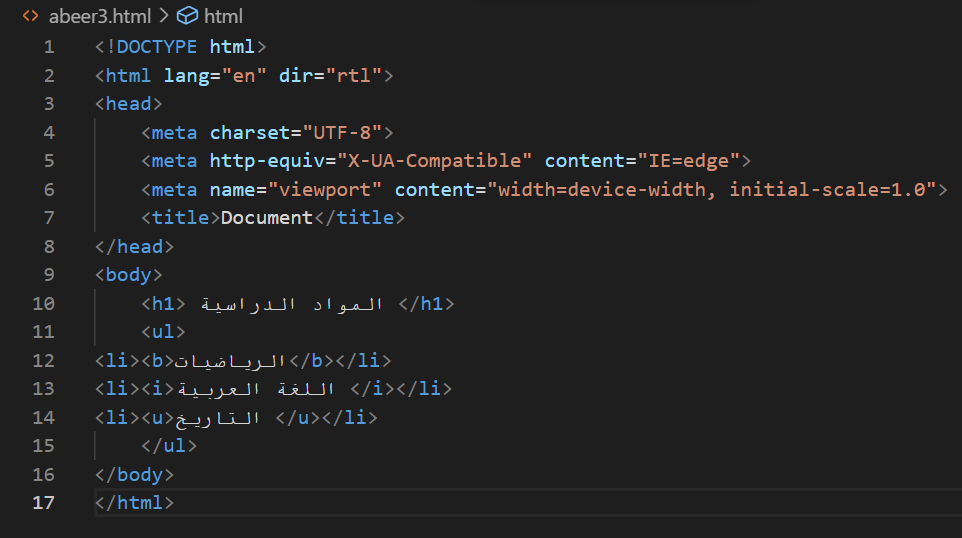 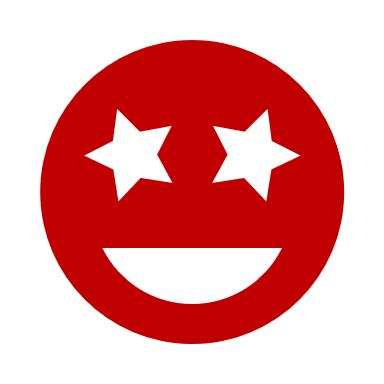 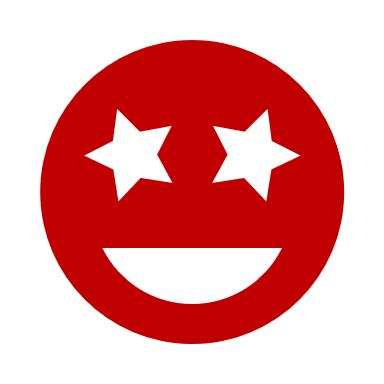 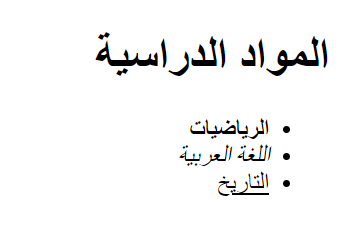 24
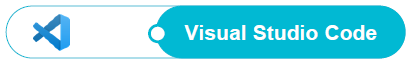 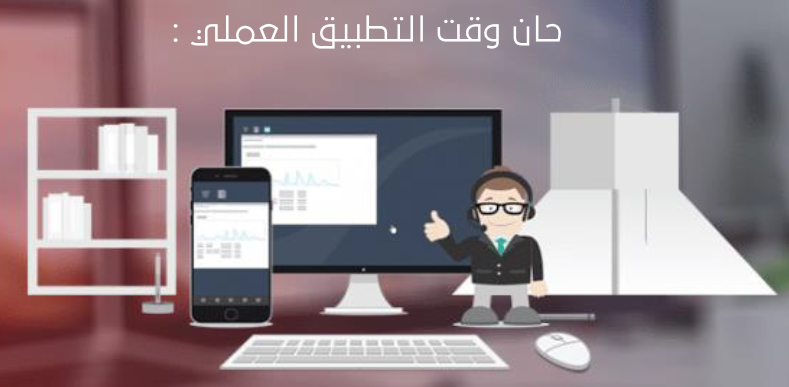 بالرجوع لخطوات الكتاب ص97


الحصول على نقطتين للأسرع
المهمة 2 :
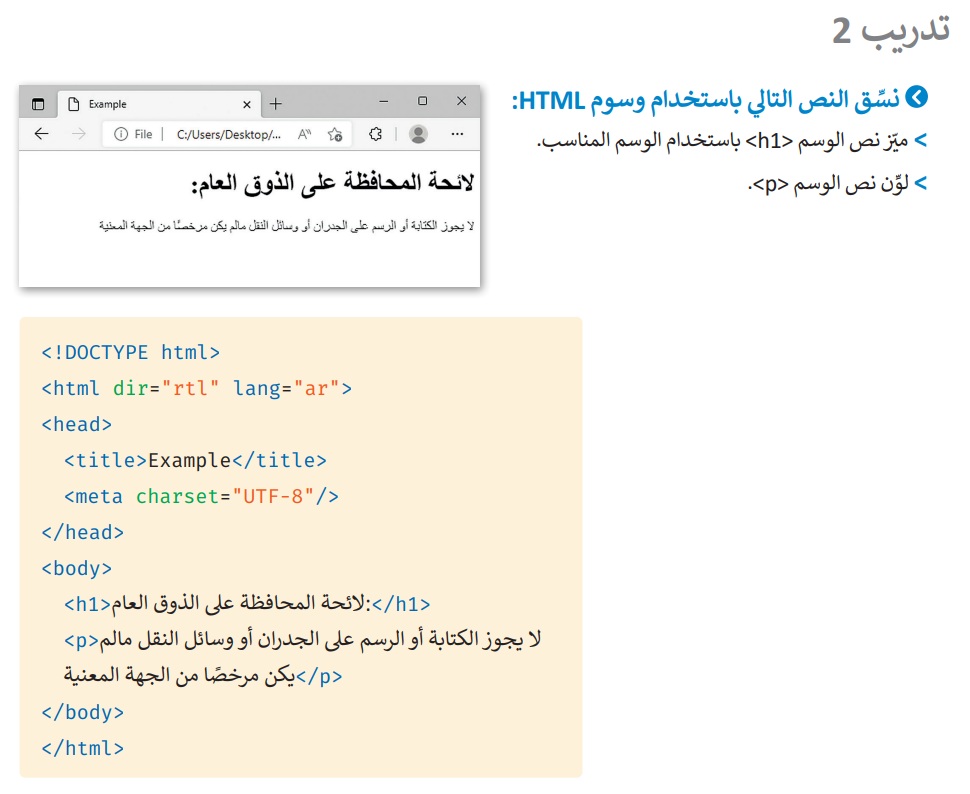 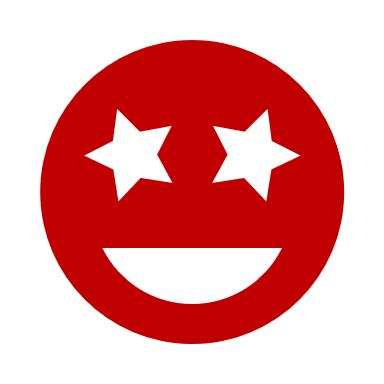 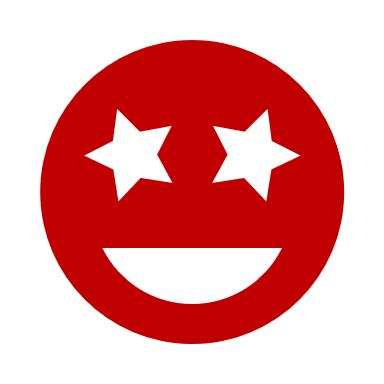 25
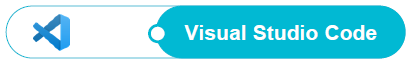 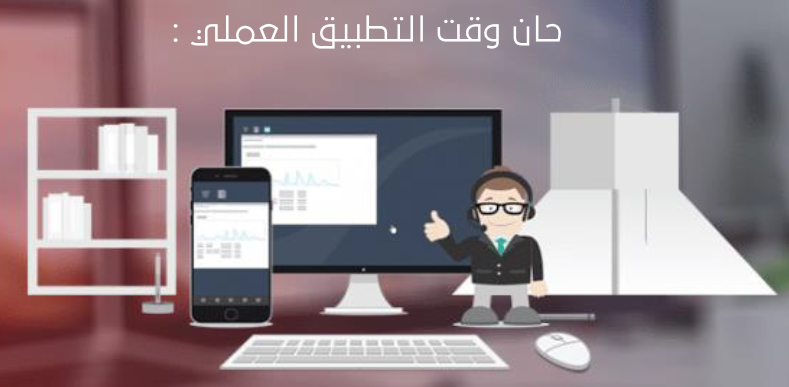 بالرجوع لخطوات الكتاب ص97


الحصول على نقطتين للأسرع
المهمة 2 :
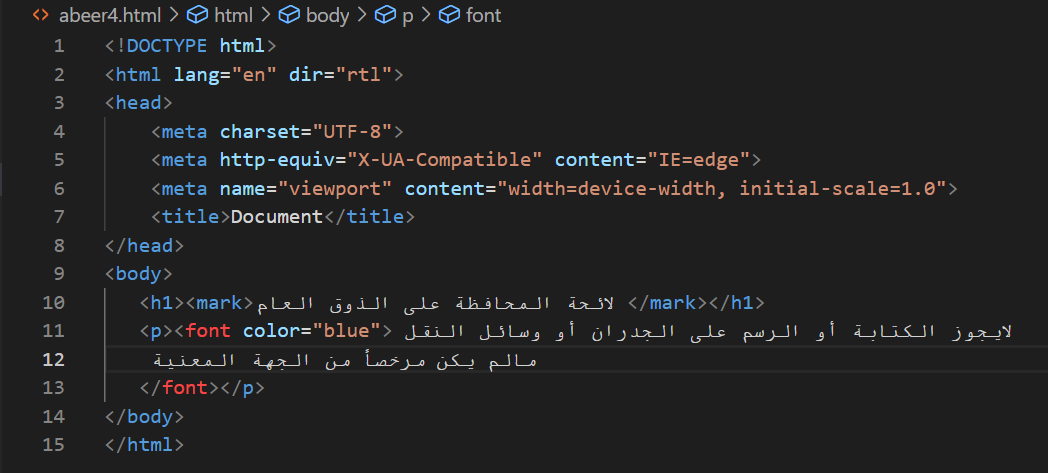 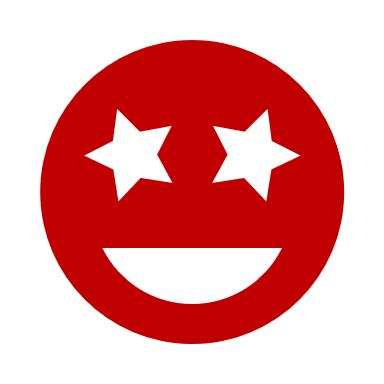 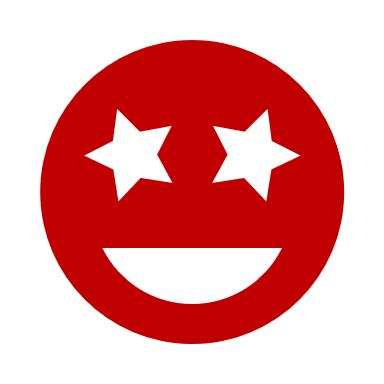 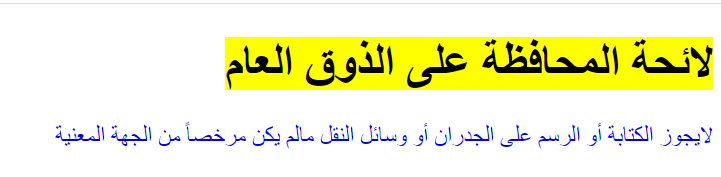 26
5
تقويم النهائي
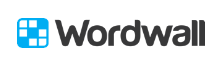 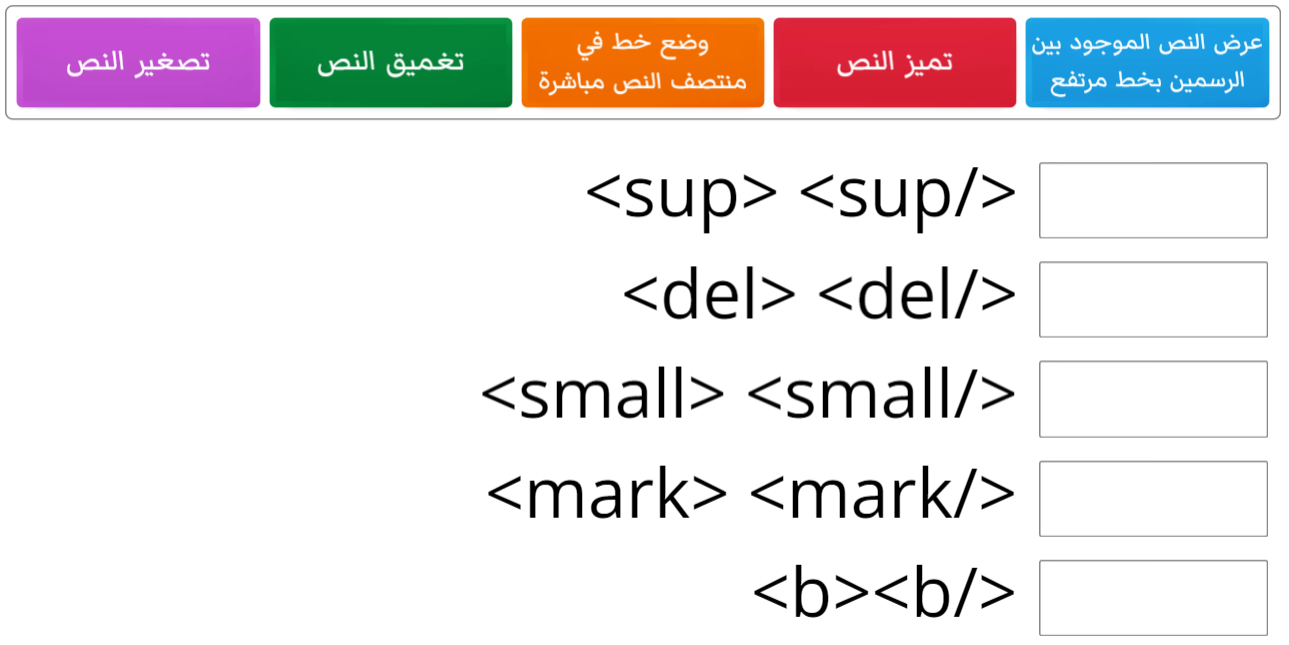 28
[Speaker Notes: https://wordwall.net/ar/resource/50679395]
6
اثراء
لابأس من التطبيق على البدائل التعليمية على الأجهزة الذكية
شرح الدرس بالتفصيل
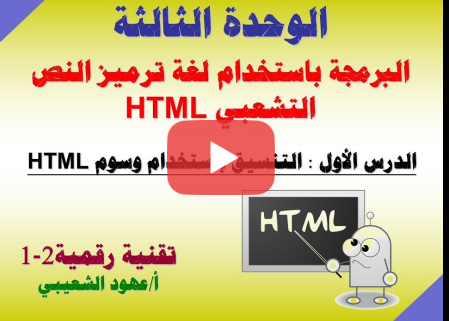 30
[Speaker Notes: 📲 نسخة Android - بديل تعليمي:
https://play.google.com/store/apps/details?id=io.spck

📱 نسخة iOS - بديل تعليمي:
https://apps.apple.com/us/app/spck-editor/id1507309511

الشرح
https://youtu.be/MY7VQjdEVUc

اسم البرنامج: Visual Studio Code 💎Ⓜ️ 

✳️ رابط Google Drive :
https://drive.google.com/file/d/1YrIjtYInU0aHSrT1zaO34Z1MEWKp7dGt/view?usp=sharing

✴️ الروابط الرسمية:

💻 نسخة Windows:
https://code.visualstudio.com/download

⭐️ بديل تعليمي 1 - موقع أونلاين:
https://harmash.com/web-editor/?tutorial=html&lesson=html-tags&file=doctype

🌐 موقع اونلاين 2 - موقع أونلاين:
https://vscode.dev/

📲 بديل تعليمي 3 - نسخة Android :
https://play.google.com/store/apps/details?id=io.spck

📱 بديل تعليمي 4 - نسخة iOS:
https://apps.apple.com/us/app/spck-editor/id1507309511]
7
الواجب
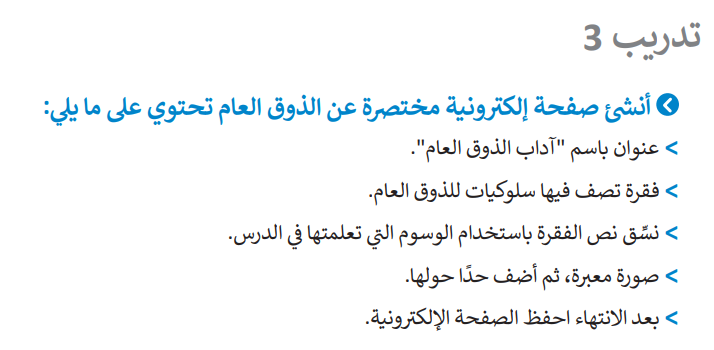 الواجب

 التدريب 3 ص  104
قومي بكتابة الكود البرمجي  وإرساله كصورة مع النتيجة  عبر الواجب في منصة مدرستي
32